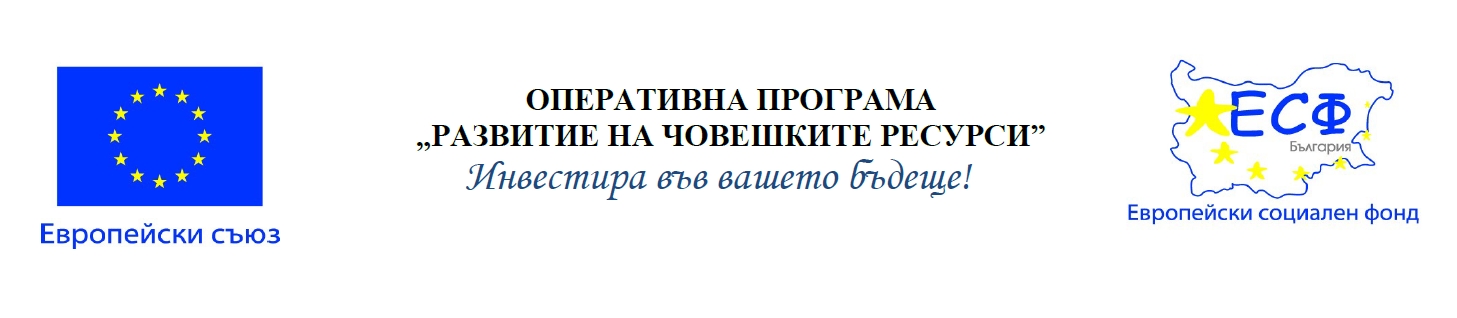 Конфигуриране на мрежова операционна система
Въведение в компютърните мрежи
Договор BG051PO001-4.3.04-0018
Разработване на програми за електронни форми на дистанционно обучение във Факултет по математика и информатика
Цели и задачи на темата
Цели на Cisco IOS.
Достъп и навигация в Cisco IOS за конфигуриране на мрежови устройства
Структура на командите в Cisco IOS 
Конфигуриране на имена на устройствата в Cisco IOS през команден ред
Команди на Cisco IOS за достъп до конфигурациите на устройствата
Cisco IOS  команди за запазване на текущата конфигурация
Explain how devices communicate across network media.  Комуникация на устройствата в мрежа
Конфигуриране на IP адрес
Проверката на връзката между крайни устройства
Съдържание
Топология (IOS Bootcamp)
Основи
Схеми за адресиране
Обобщение
Операционни системи
Всички мрежови устройства се нуждаят от операционна система
Устройства за крайни потребители (компютри, преносими компютри, смарт телефони, таблети)
 Комутатори (Switches )
 Маршрутизатори (Routers )
 Безжични точки на достъп (Wireless access points )
 Защитни стени (Firewalls )

Сиско мрежова операционна система (Cisco Internetwork Operating System - IOS)
Набор от мрежови операционни системи, използвани на Cisco устройства
Операционни системи
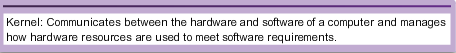 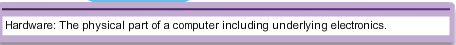 Цели на операционните системи
Компютърни ОС (Windows 8 & OS X) осигуряват техническа възможност за:
Използване на мишка
Извеждане информация на екран
Въвеждане на текст
ОС на маршрутизатори и комутатори осигурява: 
Конфигуриране на интерфейси
Маршрутизиране и превключване
Всички мрежови устройства имат ОС по подразбиране. Може да бъде обновявана.
Локация на Сиско МОС
МОС се съхранява във Flash-паметта
Non-volatile памет – не губи съдържанието си при спиране на захранването
Може да бъде променяна и презаписвана
Позволява съхраняване на повече една ОС
При стартиране се копира от Flash в РАМ паметта
Количеството на наличната памет определя каква ОС може да се изпозлва на даденото устройство
Функции на МОС
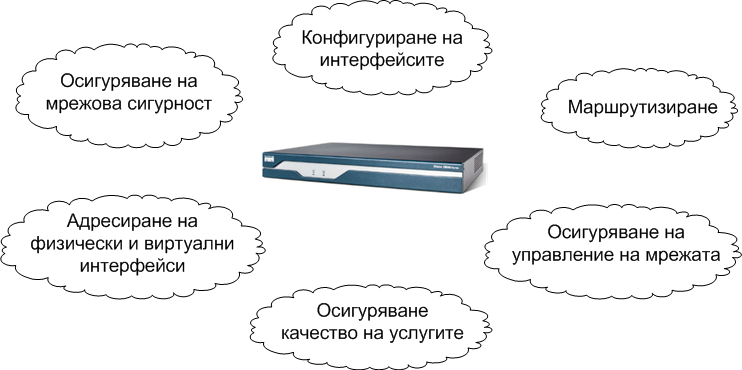 Конзолен метод на достъп
Основни методи  за достъп до команден ред
 Конзолен порт (Console)
 Отдалечен порт (Telnet или SSH)
 Порт за модем (AUX )
Конзолен метод на достъп
Конзолен порт
Устройството е достъпно дори и да няма конфигурирани мрежови услуги
Изисква специален конзолен кабел
Позволява използване на конфигурационни команди
Трябва да се зададе парола, която да предпазва от неоторизиран достъп
Устройствата трябва да бъдат разположени в обезопасено помещение, така че физическият достъп до тях да бъде ограничен
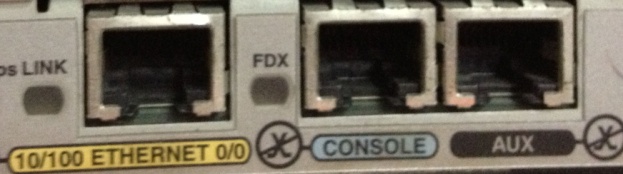 Отдалечен метод на достъп
Отдалечен достъп (Telnet)
Метод за отдалечен достъп посредством мрежа
Необходимо е да има активни мрежови услуги и един конфигуриран активен интерфейс
Сиско МОС съдържа и сървър, и клиент за отдалечен достъп
Сигурен метод за достъп (SSH)
  Подобен на Telnet, но осигуряващ по-голяма сигурност
По-добър метод на автентикация
Използва криптиране на данни
Порт за модем (AUX)
Използва се телефонна линия
Използва се като конзолния порт
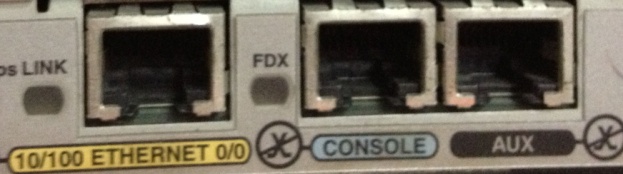 Програми за терминален достъп
Софтуер за свързване към мрежово устройство:
PuTTY
Tera Term
SecureCRT
HyperTerminal
OS X Terminal
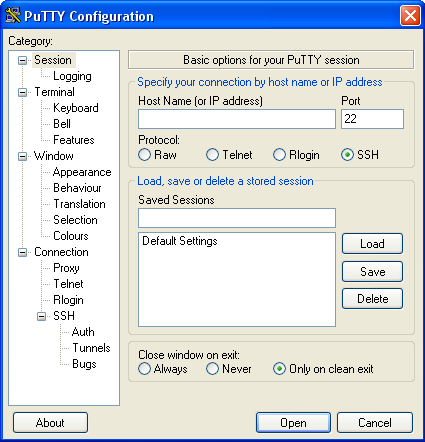 Режими на работа в Сиско МОС
Йерархична структура на МОС (IOS)
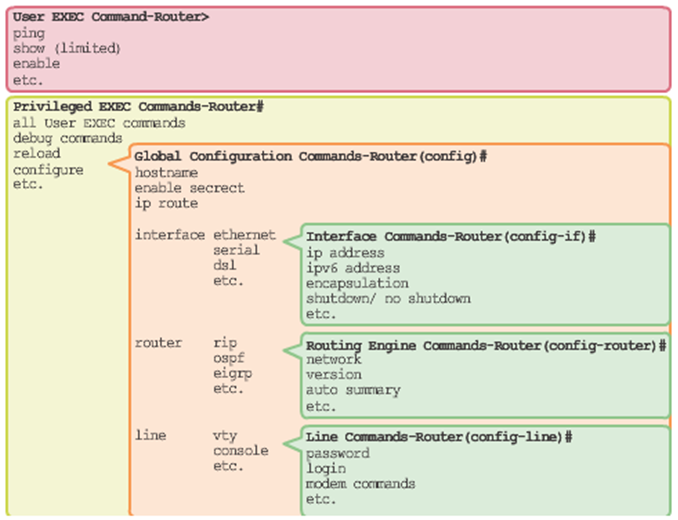 Режими на работа в Сиско МОС
Навигация между режимите на работа в Сиско МОС
User Access Verification

Password: 
Router>enable
Password: 
Router#disable
Router>
Router>exit
Switch>enable
Switch#configure terminal
Enter configuration commands, one per line.  End with CNTL/Z.
Switch(config)#interface vlan 1
Switch(config-if)#exit
Switch(config)#exit
Структура на командата
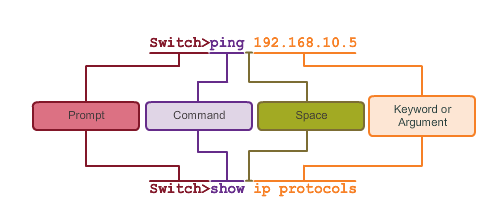 Switch# show running-config 
Switch(config-if)# description string 
Switch> traceroute 192.168.254.254
Справочник на командите
Списък на командите
Адрес www.cisco.com
Бутон Support
Връзка Networking Software (IOS & NX-OS)
Изберете 15.2M&T (например)
Изберете Reference Guides
Изберете Command References
Изберете съответната тема, за която се отнася търсената команда
От менюто в ляво изберете първата буква на командата
Отворете командата
Контекстно-зависима помощ
Синтактична проверка
Клавиши за бърз достъп
Tab - Довършва частично изписана команда
Ctrl-R - Показва отново последния ред (команда)
Ctrl-A –Премества курсора в началото на реда
Ctrl-Z - Излиза от конфигурационния режим и се връща в потребителски
Down Arrow - Позволява на портребителя да прелисти напред командите
Up Arrow - Позволява на портребителя да прелисти назад командите
Ctrl-Shift-6 - Прекъсва IOS процес като ping или traceroute. 
Ctrl-C - Прекъсва изпълнението на текущата команда и излиза от конфигурационния режим
Команди за преглед
Командата show предоставя информация за конфигурациите и статуса на определени компоненти или функционалности на маршрутизатора или комутатора
Командата “show version”
Топология с маршрутизатор
Задача
Създаване на топология от два компютъра, свързани с маршрутизатор
Конфигуриране име на машрутизатора
Ограничаване на достъпа до конфигурацията на устройството
Конфигуриране на начално съобщение
Запазване на конфигурацията
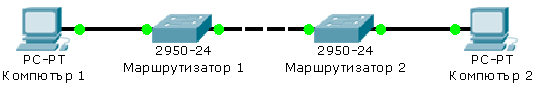 Имена на устройствата
Конвенции за именуване на устройства:
Започва с буква
Не съдържа интервали
Завършва с буква или цофра
Използват се само букви, цифри и тирета
По-малко от 64 символа
Без имена е трудно да се разпознаят устройствата при конфигуриране
Конфигуриране на име
Switch>enable
Switch#configure terminal

Switch(config)#hostname Sw-Floor-1
Sw-Floor-1(config)#exit

Sw-Floor-1#configure terminal
Sw-Floor-1(config)#no hostname
Switch(config)#
Switch#
Сигурност на достъпа
Видове пароли:

Enable password - ограничава достъпа до привилигирования режим

Enable secret - ограничава достъпа до привилигирования режим като се изпозлва криптирана парола. Има по-висок приоритет.

Console парола - ограничава достъпа през конзолната връзка

VTY парола - ограничава достъпа посредвом Telnet

В повечето лабораторни упражнения исканите пароли са: cisco и class
Достъп до привилегирован режим
Switch>enable	
Switch#config terminal
Switch(config)#enable secret class
Switch(config)#exit
Switch#disable
Switch>enable
Password: 
Switch#

service password-encryption – форсира криптирането на паролата в конфигурационния файл
Достъп до потребителски режим
..............
enable secret 5 $1$mERr$9cTjUIEqNGurQiFU.ZeCi1
..............
line con 0
 password 7 0822455D0A16
 login
!
line vty 0 4
 password 7 0822455D0A16
 login
line vty 5 15
 password 7 0822455D0A16
 login
Switch(config)#line console 0
Switch(config-line)#password cisco
Switch(config-line)#login
Switch(config-line)#exit

Switch(config)#line vty 0 15
Switch(config-line)#password cisco
Switch(config-line)#login
Switch(config-line)#


service password-encryption – форсира криптирането на паролата в конфигурационния файл
Предупредително съобщение
Switch(config)# banner motd #Authorized Access Only! #

съобщения като  “добре дошли"  не са подходящи
Удобен начин да се предаде съобщение до всички терминали
Конфигурационни файлове
Съхранение
     Switch# reload
System configuration has been modified. Save? [yes/no]: n
Proceed with reload? [confirm]

Изтриване 

Запазеният конфигурационен файл се изтрива с комадата erase startup-config
Switch# erase startup-config

При конфигуриране на маршрутизатор  може да използва и командата delete vlan.dat 
Switch# delete vlan.dat 
Delete filename [vlan.dat]?
   Delete flash:vlan.dat? [confirm]
Капсуловане на конфигурация
Адресиране на устройствата
Всяко крайно устройство в мрежата трябва да бъде конфигурирано с IP адрес
IP адресите се записват като четири десетични числа, разделени с точки
IP адресът в десетична борйна система представлява 4 десетични числа между 0 и 255
Освен IP адрес е необходимо да се зададе и мрежова маска
IP адресите могат да се зададат както на физически портове, така и на виртуални интерфейси
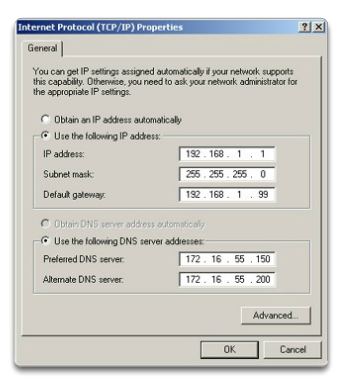 Конфигуриране виртуален интерфейс
Switch#configure terminal
Switch(config)#interface VLAN 1
Switch(config-if)#ip address 192.168.10.2 255.255.255.0
Switch(config-if)#no shutdown
IP address  адрес и мрежовата маска уникално идентифицират крайно устройство в мрежата
interface VLAN 1 - конфигурационен режим за интерфейс
ip address 192.168.10.2 255.255.255.0 - конфигурира IP адреса и  мрежовата маска на моста
no shutdown - административно включва интерфейса
Маршрутизаторът трябва да има физически портове и VTY линии за отдалечен достъп
IP адресиране
Ръчно задаване на IP адреса  на компютъра
Автоматично задаване на IP адреса  на компютъра
Команда ipconfig
Конфликти при дублиране на адреси
Тестване на свързаността
Тестване на loopback: ping 127.0.0.1
Показване настройките на интерфейсите
show ip interface brief
Свързаност на крайни устройства
ping 192.168.1.1